Online Learning
Common Core 3.0
Field Activities
Classroom Skill Building
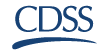 [Speaker Notes: Sample: 2 second animated, branded Core 3.0 eLearning intro (can have simple sound effect)]
Structured Decision Making Assessment Knowledge and Skills Reinforcement Lab200 Level Assessment BlockCalifornia Common CoreTraining Version 3.2| June 30, 2017
[Speaker Notes: Introduce yourself and take a few minutes for the class to introduce themselves.  Provide a brief orientation to the Child Welfare Training System in California and explain the 200 Level curriculum.]
Overview of the Day
Welcome and Introductions
Group Agreements 
Learning Objectives
Individual Assessment of Skill
Safety Decision
Case Opening
Case Planning
Reunification
Case Closure
Wrap-Up 
End of Block Evaluations
Group Agreements
4
[Speaker Notes: Be collaborative
Ask lots of questions – let us know what you think
Be open to trying new things
Be willing to make mistakes
Maintain confidentiality
Be responsible for your own learning]
Learning Objectives
Describe a process to analyze and synthesize information from multiple sources when conducting a child welfare assessment.
Identify how assessment can be impacted by contributing factors of: Individual, familial and historical trauma; Caregiver substance abuse; Mental health issues; Intimate partner violence; Poverty and deprivation.
Identify a process for recognizing and addressing potential bias and understanding child welfare assessment from a cultural humility framework.
 Identify child maltreatment in a vignette. 
Apply SDM definitions and complete the following tools using a vignette:
SDM Safety Assessment Tool
SDM Risk Assessment Tool
SDM Family Strengths and Needs Tool
[Speaker Notes: Review the learning objectives for the course]
Learning Objectives
Identify your own reactions and feelings and how to manage them and examine how feelings and reactions may impact children/families in the assessment process.
Identify and have process strategies to address your feelings/reactions and reflect and integrate into practice via the vignette.
Value obtaining consultation and fact checking as needed to conduct an effective assessment.
Value being sensitive to factors that affect assessment such as fair, careful, and transparent use of authority, establishing productive relationships with families, and the possible interplay of individual, familial and historical trauma experienced by the family.
Value assessment as an ongoing collaborative process with families, tribes and their support networks / family teams.
Training Methodology for the Day
The Vignette: Polk/Hernandez Family
You will be put into teams.  Team members will rotate the role of the supervisor.
Each team will receive information throughout the day about the Polk/Hernandez family.
You will identify the key assessment issues, child maltreatment issues, and cultural factors for this family and use those to make decisions about safety, risk, and case planning.
[Speaker Notes: Explain the logistics for the day Participants will be working with the Polk/Hernandez vignette.  Once they have completed the individual assessment of skill, they will be placed into teams.  The teams will select a supervisor who will take on the role of the supervisor for the day.  Each team will receive information about the Polk/Hernandez family. Although the generics of the scenario are the same, each team will have different details.  Some teams will have all of the information about the family whereas others may be missing cultural factors, child maltreatment issues, and key assessment issues. Participants will analyze the factors in each case. Supervisors will coach staff, be the voice of SDM, ask additional questions, and provide guidance to the team.  Participants will complete each of the SDM tools based on the decision at hand in the scenario.  After completing the SDM tools, the teams will share their outcomes with one another and talk about the discrepancies in the decision making.  The goal will be to highlight the importance of identifying the impact of bias and understanding how key assessment and child maltreatment are critical to a full assessment of a family.
Introduce the class to the materials for the day. Review the trainee guide, especially the worksheets they will be using for each activity.  Review the MSLC standards as well as the SDM Policy and Procedures Manual.]
Individual Assessment
Take about 15 minutes to complete the short skill assessment related to the 100 Level curriculum:
Critical Thinking
Assessment Skills
Child Maltreatment 
Identification
Assessing Key Issues 
in Child Welfare
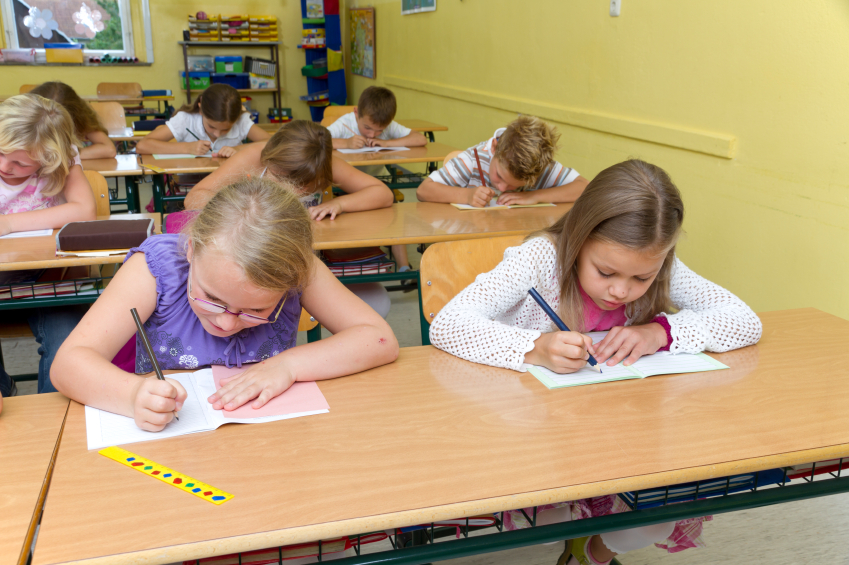 [Speaker Notes: Ask trainees to access the quiz on page 8-10 in the Trainee Guide and work independently to complete it.  Once participants have finished the quiz, provide them with the correct answers and have them score their own quiz. Debrief any questions about the answers to the skill assessment.]
Teams
You will be assigned to one of four teams.  
Teams will ideally have a mixture of staff working in different programs. 
Identify who will take on the role of the supervisor first.  Everyone will have the opportunity to be the supervisor at some point.
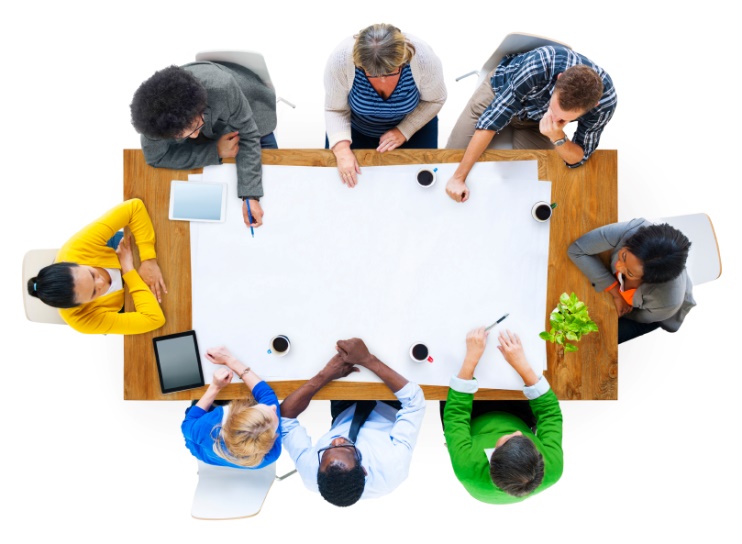 [Speaker Notes: Split the class into teams.  Ideally teams should have a mix of students from various program areas, such as Investigations, Court, Family Reunification, Adoptions.  This will ensure that at various decision making points throughout the day, students with experience from different programs can contribute to the assessment of the Polk/Hernandez family.
The teams should reinforce the learning from the 100 level curriculum with each other.  Once the teams have had time to debate, ask the teams which questions raised the most debate in the group.  Trainers should be prepared to address any issues related to bias, as well as providing an explanation for answers based on what was taught in the 100 Level curriculum.]
Working a Case
Your team will begin to receive information about the Polk/Hernandez family.  
At each step of the case, you will be asked to identify any cultural factors, key assessment issues, and child maltreatment issues in the case and complete the corresponding SDM assessment.
Supervisors will take on the role of asking questions, coaching, being the voice of SDM, and providing guidance on the case.
[Speaker Notes: Once the teams have been formed, explain the methodology for the training again.  Students should understand that each team will represent a type of worker.  They will all be working on the referral and case of the same family.  However, their outcomes for the family may be different based on the information they gather.  Some teams will have all of the information while others may be missing certain information about cultural factors, key assessment issues, and child maltreatment.  This can happen during real cases if workers are not aware of each of these key areas of assessment.  Each team will also have a supervisor.  The role of the supervisor will rotate throughout the day so that each person has an opportunity to practice being the supervisor.  Have teams select who will be the first supervisor.  The supervisor for each team will truly act as the supervisor for that unit, asking questions, being the voice of SDM, and providing guidance throughout the life of a case with the family. Refer participants to the Training Methodology section of their guide (page 11).]
Polk/Hernandez Safety Decision
Read the beginning of the referral for the Polk/Hernandez family
Use the Safety Assessment Handouts
Complete the SDM Safety Assessment
Voice of SDM – Remember your role
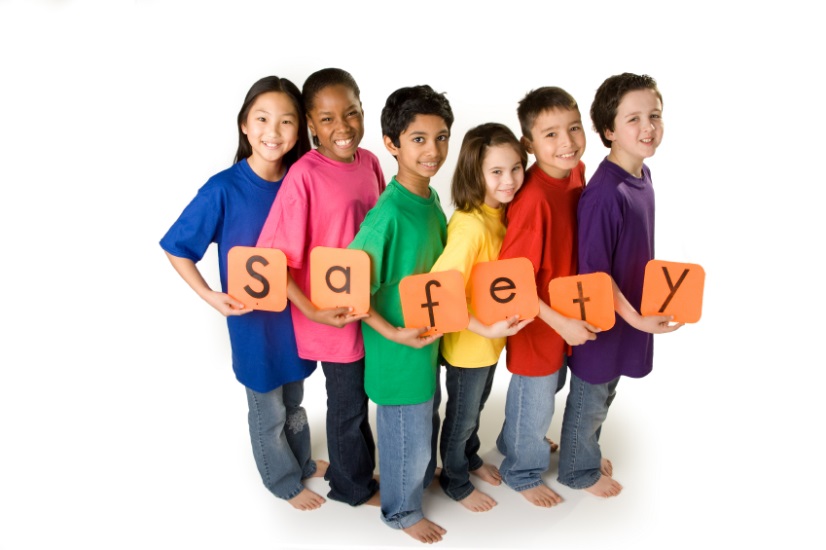 [Speaker Notes: Provide each team with the Referral and Initial Investigation section of the vignette that applies to their group.  This will start the referral for one family.  Have each team identify the key assessment issues, child maltreatment issues, and cultural factors based on the information they received.  Teams will then complete the SDM Safety Assessment.  Encourage teams to use the Safety Assessment Worksheet and MSLC standards to help them think through their decision making for this family.  Remember to encourage the supervisors to act in a supervisor role during the completion of the assessment.
Give teams 20 minutes to complete the Safety Assessment. Direct participants to use the Safety Assessment Worksheet in the participant guide (page 12).]
Polk/Hernandez Safety Decision
What were the cultural factors, key assessment issues, and child maltreatment issues identified by your team?
What was your safety decision – safe, safe with a plan, or unsafe?
What do you think contributed to differences in our decision-making on this case?
[Speaker Notes: Bring teams back together for discussion about the vignette.  Have teams share the cultural factors, key assessment issues, and child maltreatment issues that were in the vignette.  Have them share their Safety Decision – safe, safe with a plan, or unsafe.  Allow teams to discuss why the differences occurred amongst the teams.  Trainers should highlight areas of the discussion that focus on bias, key assessment, or child maltreatment identification.  Trainers should also reinforce using the definitions of SDM to help minimize bias in our assessment and ask about the importance of consultation with the supervisor.
Who did you identify as part of the family’s support network?
What safety threats did you identify?
Were you able to safety plan with the family?  What is the safety plan?
What are your Danger statements?
Highlight differences in network members identified, safety threats identified, and ability to safety plan]
Polk/Hernandez Case Opening Decision
Read the next section of the referral for the Polk/Hernandez family
Use the Risk Assessment worksheet
Complete the SDM Risk Assessment
Voice of SDM – Remember your role
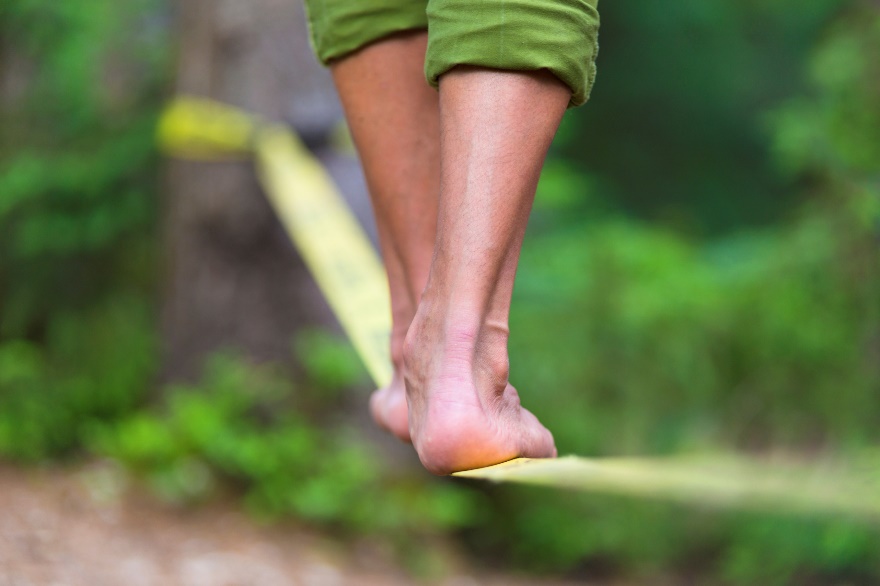 [Speaker Notes: Provide each team with the Further Investigation section of the vignette that applies to their group with more information about the referral for the family.  Have each team identify the key assessment issues, child maltreatment issues, and cultural factors based on the information they received.  Teams will then complete the SDM Risk Assessment.  Encourage teams to use the Risk Assessment Worksheet and MSLC standards to help them think through their decision making for this family.  Remember to encourage the supervisors to act in a supervisor role during the completion of the assessment.
Give teams 20 minutes to complete the Risk Assessment. Direct participants to use the Risk Assessment Worksheet in the participant guide (page 13).]
Polk/Hernandez Case Opening Decision
What were the cultural factors, key assessment issues, and child maltreatment issues identified by your team?
What was your risk level – low, moderate, high, very high?
What decision did you make about promoting this to a case?
What do you think contributed to differences in our decision-making on this case?
[Speaker Notes: Bring teams back together for discussion about the vignette.  Have teams share the cultural factors, key assessment issues, and child maltreatment issues that were in the vignette.  Have them share their Risk Level – low, moderate, high, or very high.  Ask teams what decision they made about promoting this to a case. Allow teams to discuss why the differences occurred amongst the teams.  Trainers should highlight areas of the discussion that focus on bias, key assessment, or child maltreatment identification.  Trainers should also reinforce using the definitions of SDM to help minimize bias in our assessment and ask about the importance of consultation with the supervisor.
What happened to this family as a result of our safety assessment?
Did you add any new Danger statements?
What differences exist in where the children are placed?
What is the risk level for this family?
Point out that although all of the teams have the same risk level and all decided to promote to a case, we still might get very different outcomes for this family because we have missed other key areas of assessment.]
Polk/Hernandez Case Planning
Read the next section of the case for the Polk/Hernandez family
Use the Family Strengths and Needs Assessment Worksheet
Complete the SDM Family Strengths and Needs Assessment
Voice of SDM – Remember your role
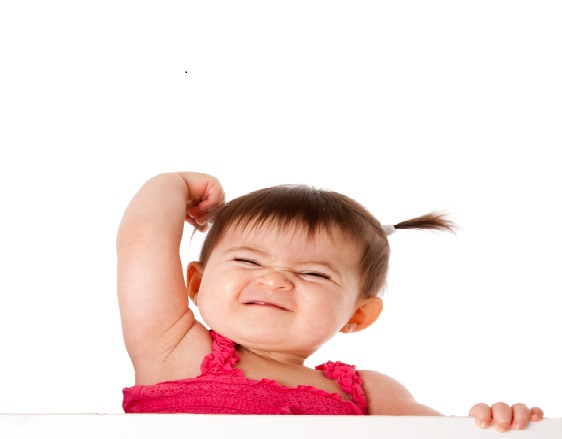 [Speaker Notes: Provide each team with the Case Planning section of the vignette that applies to their group with more information about the case for the family.  Have each team identify the key assessment issues, child maltreatment issues, and cultural factors based on the information they received.  Teams will then complete the SDM Family Strengths and Needs Assessment.  Encourage teams to use the Family Strengths and Needs Assessment Worksheet and MSLC standards to help them think through their decision making for this family.  Remember to encourage the supervisors to act in a supervisor role during the completion of the assessment.
Give teams 30 minutes to complete the FSNA. Direct participants to use the FSNA Assessment Worksheet in the participant guide (page 14).]
Polk/Hernandez Case Planning
What were the cultural factors, key assessment issues, and child maltreatment issues identified by your team?
What were the priority needs identified for this family?
What do you think contributed to differences in our decision-making on this case?
[Speaker Notes: Bring teams back together for discussion about the vignette.  Have teams share the cultural factors, key assessment issues, and child maltreatment issues that were in the vignette.  Have them share their priority needs identified for the family.  Allow teams to discuss why the differences occurred amongst the teams.  Trainers should highlight areas of the discussion that focus on bias, key assessment issues, or child maltreatment identification.  Trainers should also reinforce using the definitions of SDM to help minimize bias in our assessment and ask about the importance of consultation with the supervisor.
What are the priority needs for the parents identified in the case plan?
What are the priority needs identified for the children in the case plan?
What services will the children receive?
What does visitation look like with each parent?]
Polk/Hernandez Reunification Decision
Read the next section of the case for the Polk/Hernandez family.
Use the Reunification Worksheet 
Complete the SDM Reunification Reassessment 
Voice of SDM – Remember your role
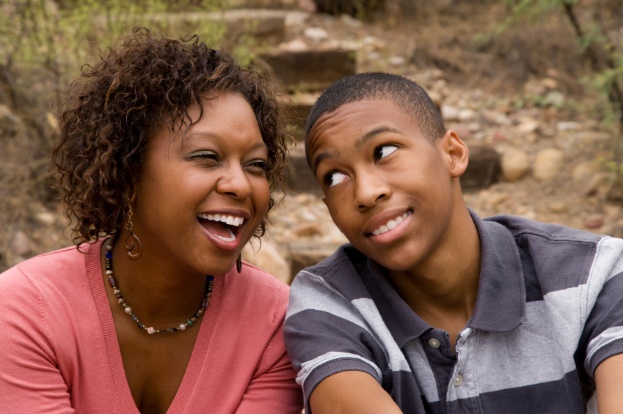 [Speaker Notes: Provide each team with the 6 month review section of the vignette that applies to their group with more information about the ongoing case for the family.  Have each team identify the key assessment issues, child maltreatment issues, and cultural factors based on the information they received.  Teams will then complete the SDM Reunification Reassessment.  Encourage teams to use the Reassessment Worksheet and MSLC standards to help them think through their decision making for this family.  Remember to encourage the supervisors to act in a supervisor role during the completion of the assessment.
Give teams 25 minutes to complete the Reunification Reassessment.  Encourage them to use the Reunification Reassessment worksheet on page 15 of the Trainee Guide.]
Polk/Hernandez Reunification Decision
What were the cultural factors, key assessment issues, and child maltreatment issues identified by your team?
What is the final risk level?
Did you decide to reunify the children?
What do you think contributed to differences in our decision-making on this case?
[Speaker Notes: Bring teams back together for discussion about the vignette.  Have teams share the cultural factors, key assessment issues, and child maltreatment issues that were in the vignette.  Have them share their final risk level for the family.  What decision did they make about reunification or case closure? Allow teams to discuss why the differences occurred amongst the teams.  Trainers should highlight areas of the discussion that focus on bias, key assessment issues, or child maltreatment identification.  Trainers should also reinforce using the definitions of SDM to help minimize bias in our assessment and ask about the importance of consultation with the supervisor.
What are the outcomes for this family? Do the children reunify?
How is the family using their network?
What progress have the parents made?
What is visitation looking like?
What was the recommendation on the reunification reassessment?
Did anyone use any overrides? If so, how did you come to that decision?]
Polk/Hernandez Reunification/Case Closure Decision
Read the next section of the case for the Polk/Hernandez family.
Use the worksheet
Complete the SDM Reunification Reassessment or Risk Reassessment
Voice of SDM – Remember your role
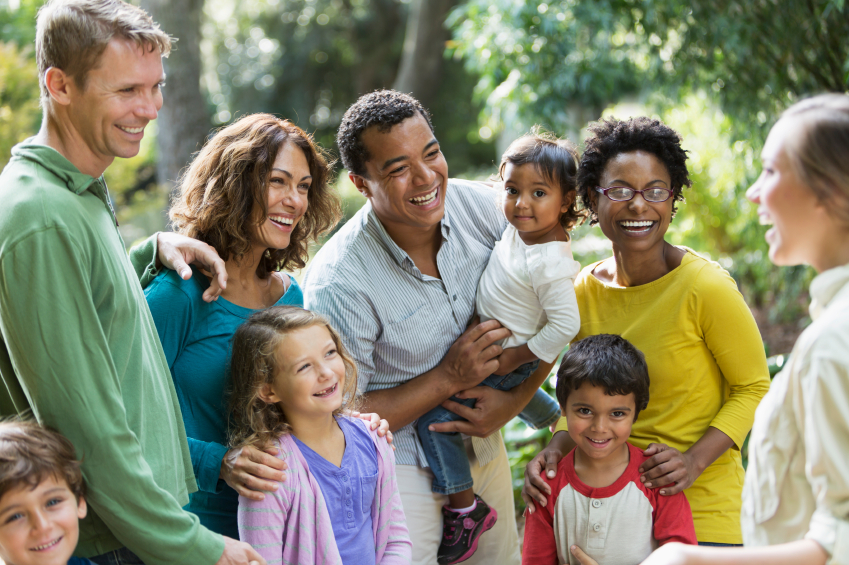 [Speaker Notes: Provide each team with the 12 month review section of the vignette that applies to their group with more information about the ongoing case for the family.  Have each team identify the key assessment issues, child maltreatment issues, and cultural factors based on the information they received.  Teams will then complete the SDM Risk Reassessment or Reunification Reassessment.  The Best Practice (Blue) and Not Culturally Responsiven (Orange) groups will complete the Risk Reassessment.  The Missing Key Assessment Issues (Green) and Missing Child Maltreatment Issues (Purple) group will complete the Reunification Reassessment.  Encourage teams to use the Reassessment Worksheet and MSLC standards to help them think through their decision making for this family.  Remember to encourage the supervisors to act in a supervisor role during the completion of the assessment.
Give teams 25 minutes to complete the Reunification or Risk Reassessment.  Encourage them to use the Reunification/Risk Reassessment worksheet on page 16 of the Trainee Guide.]
Polk/Hernandez Reunification/Case Closure Decision
What were the cultural factors, key assessment issues, and child maltreatment issues identified by your team?
What is the final risk level?
Did you decide to reunify the children or close the case?
What do you think contributed to differences in our decision-making on this case?
[Speaker Notes: Bring teams back together for discussion about the vignette.  Have teams share the cultural factors, key assessment issues, and child maltreatment issues that were in the vignette.  Have them share their final risk level for the family.  What decision did they make about reunification or case closure? Allow teams to discuss why the differences occurred amongst the teams.  Trainers should highlight areas of the discussion that focus on bias, key assessment issues, or child maltreatment identification.  Trainers should also reinforce using the definitions of SDM to help minimize bias in our assessment and ask about the importance of consultation with the supervisor.
What are the outcomes for this family? 
Do the children reunify?
Does the case get closed?
How is the family using their network?
What progress have the parents made?
What is visitation looking like?
What was the recommendation on the reunification reassessment?
Did anyone use any overrides? If so, how did you come to that decision?]
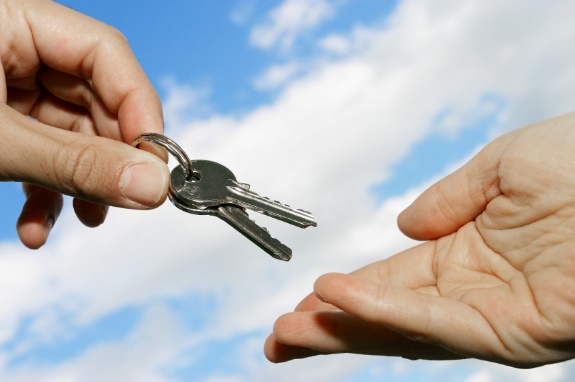 Key Issues in Assessment
How do you feel about the outcome of our work with the Polk/Hernandez family?
What did you notice about the role of bias and misidentifying cultural factors?
What are some of the critical assessment and child maltreatment issues that need to be identified in our cases?
What role can your supervisor and others play in assisting with consultation?
How might we use SDM to better guide our decision making on cases?
[Speaker Notes: Wrap up the day with a discussion about the final outcomes of the case.  Have participants identify key cultural factors and the role of bias in cases.  Help workers understand the importance of accurately identifying child development and child maltreatment issues.  Encourage staff to focus on the importance of consultation both with their supervisor and with others.  Highlight the role that SDM can play in helping to increase consistency and accuracy of our decision making.]
Your own Assessment
What is one thing you heard or discussed today that you already do in your practice?
What is one thing you heard or discussed today that you would like to do more of in your practice? Write it down.
Find a partner and identify with them one thing you will do tomorrow to begin to enhance your assessment skills.
[Speaker Notes: Walk participants through the activity to help them identify a transfer of learning plan for themselves.  Have them work with a partner, preferably someone in their same office, who will hold them accountable to their action plan.]
End of Block Exam